Наш Добрый учитель!
Выполнили учащиеся межшкольного педагогического класса МОБУ УМЦ
Биография
Родилась в 1949 году 19 октября . В день открытия Лицея им. А.С. Пушкина . На Урале в городе Юрюзани ,Челябинской области окончила 7 классов . В 8 классе училась в Приморском крае с.Новопокровка. После, училась в Спаском педагогическом училище ,затем в городе Уссурийске в пединституте  получила высшие образование.40 лет рабочего стажа. В нашей школе работает со дня ее открытия. 25 лет.
Катиба Валентина Петровна - учитель русского языка и литературы.
          Опытный, высококвалифицированный педагог, имеет награды: 
 « Старший Учитель» (1988 г.), 
 « Учитель-методист»(1993 г.), 
 « Почетный работник общего 
      образования РФ»(2002 г.), 
 « Заслуженный учитель РФ» (2005 г.)
В течение ряда лет возглавляла городское объединение учителей русского языка и литературы, последние 4 года руководит школьным методическим объединением учителей-словесников. 
          Валентина Петровна успешно усваивает новые технологии, привлекает учащихся к научной и исследовательской деятельности.
В педагогической практике применяет:
технологию уровневой дифференциации обучения;
технологию работы в группах;
технологию укрепления дидактических единиц(методика Эрдниева П.М.);
технологию проектирования.
Награды Валентины Петровны
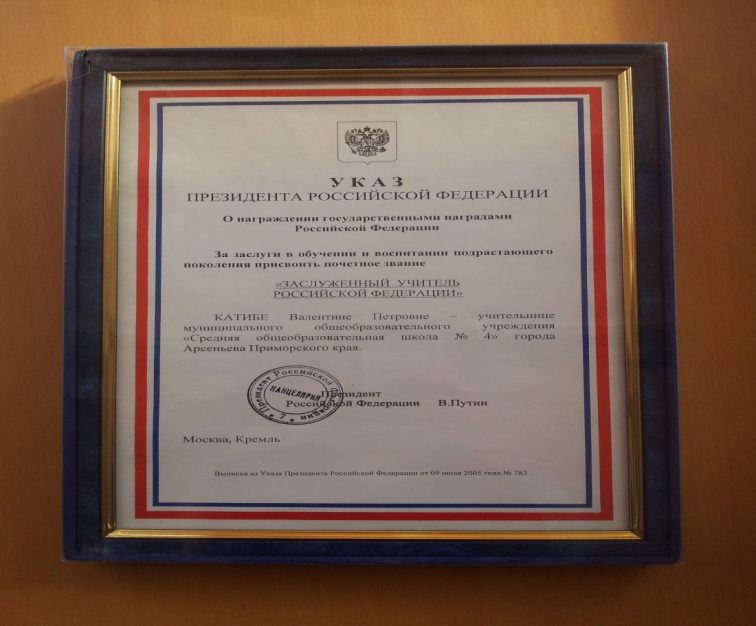 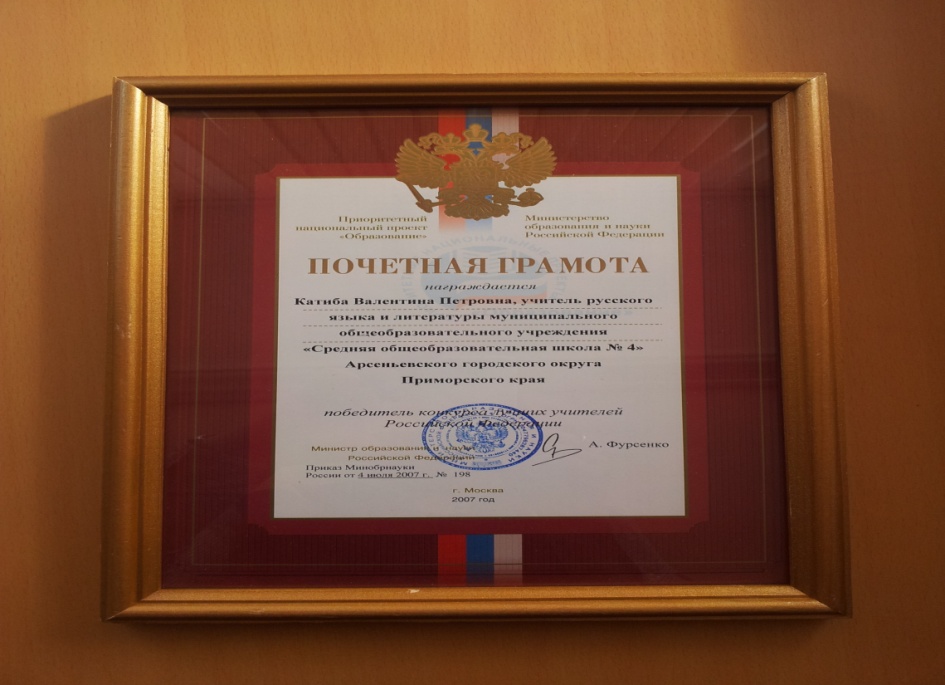 Учительница. Все ее черты Прояснены по-утреннему просто: Уединенность тихой доброты, Величье стародавнего знакомства. Но снова речь—спокойна и легка, И снова дышат отраженным блеском Гекзаметры старинного стиха, И плеск листвы в былых садах библейских. Отчизна, воля, тот горчайший дым, Что нас разбудит поздно или рано, Но дай хоть раз заплакать покаянно: «Учитель, перед именем твоим...»
Спасибо вам за Гоголя,За Пушкина с Тургеневым.Спасибо за Есенина,А так же за терпение!Благодарим за суффиксы,Причастия, наречия.От них мы стали лучше, иНемного человечнее.Советы ваши добрыеИ мысли ваши чистые - Мы обведем их рамочкойИ подчеркнем волнистою!